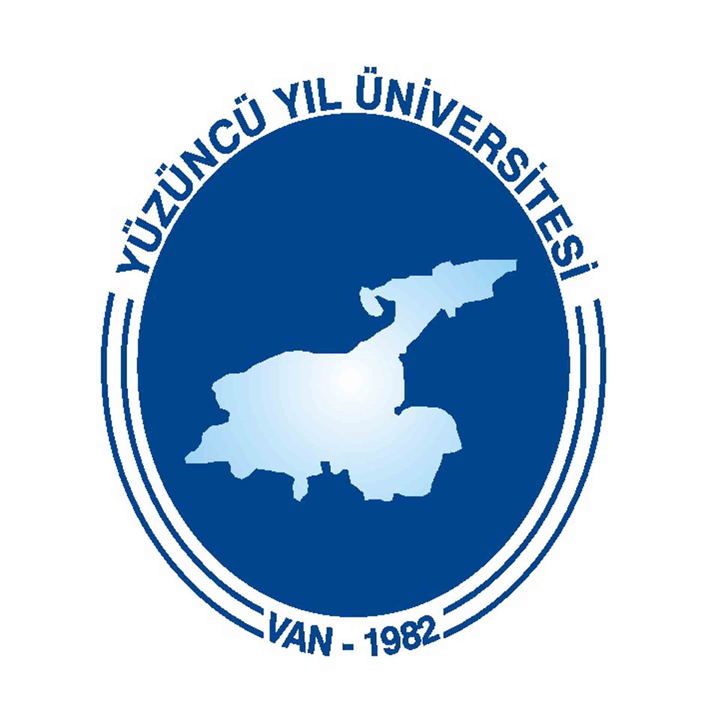 Amniotic fluid oxidant-antioxidant status in fetal congenital nervous system anomalies
Numan Cim, Harun Egemen Tolunay, Baris Boza, Mustafa Bilici, Orkun Cetin, Erbil Karaman, Recep Yildizhan, Hanim Guler Sahin
Yuzuncu Yil University Faculty of Medicine
Department of Gynecology and Obstetrics/ Van
INTRODUCTİON
Oxidan-antioxidan balance systems play very important roles in;
carsinogenezis process, 
aging, 
metabolic events, 
immune disorders, 
neurodegenerative cases, and 
embryogeezis. 
It is known that decline of the antioxidan defence systems in the embryogenesis periode are related to the congenital malformations. 
 Valko M 2007
In this study we aimed to evaluate oxidant-antioxidant status in fetal congenital malformations of CNS ( cantral nervous systems).
MATERİALS AND METHODS

Study group (n=36)
Pregnants with fetal congenital nervous system anomaly ( anencephaly, acrania, neural tube defects etc.) in 16-22 weeks

Control group (n=30)
Pregnants with the same weeks of pregnancy who underwent amniocentesis due to high risk in triple test with the result of normal caryotype were control group.
In the both groups we analyzed SOD (superoxide dismutase),CAT(catalase) and MDA (malondialdehyde) in amniotic fluid.

Enzyme activations were measured by using spectrophotometer technique

Goth L. 1991

Mann Whitney U test is performed to determine the differences between the groups.
Clinical features of the groups
RESULTS
DİSCUSSİON
We found decreased levels of antioxidant status (CAT,GSH) and increased levels of oxidant status (MDA) in AF of pregnants with fetal anomaly compared than normal pregnants. 

Fetal development is under the influence of genetic and environmental factors.

Deterioration of antioxidant defense mechanisms leads to defects in DNA synthesis. 

This plays a role in congenital malformation formation and cell death. 

Ruiz J 2003
CONCLUSİON
In organism, the rate of formation of free radicals and their rate of removal are in balance, and this is called oxidative balance. 
As long as oxidative stability is achieved, the organism is not affected by free radicals.
It should be kept in mind to avoid from any kind of teratogenism that would lead to congenital disorders.